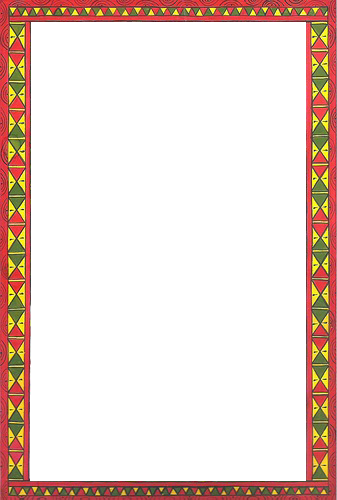 Пермогорская роспись
Направления в росписи по дереву
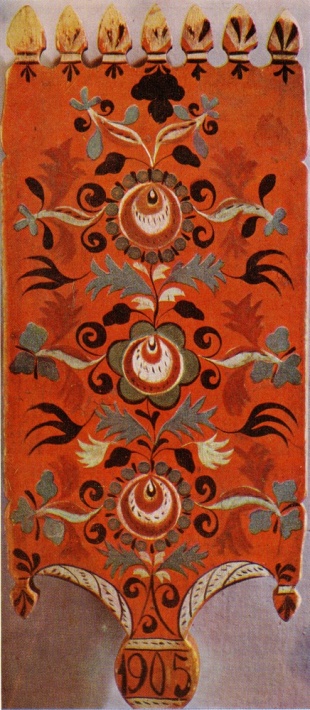 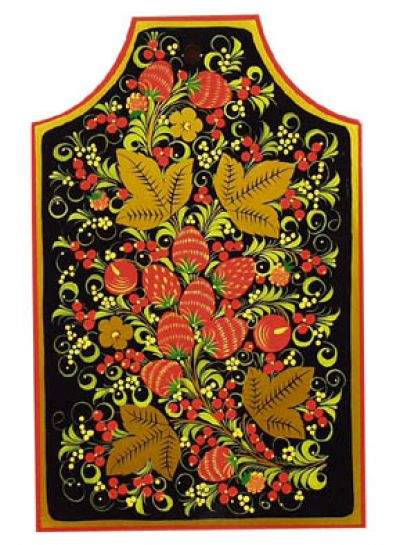 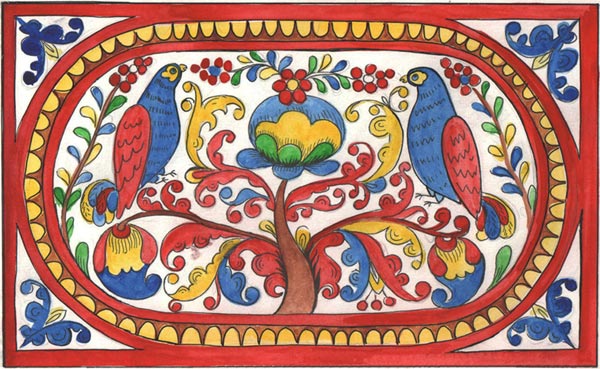 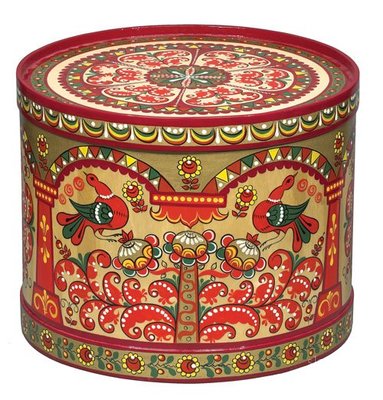 Тойма
Пермогорье
Хохлома
Петрозаводск
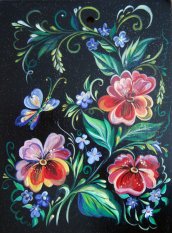 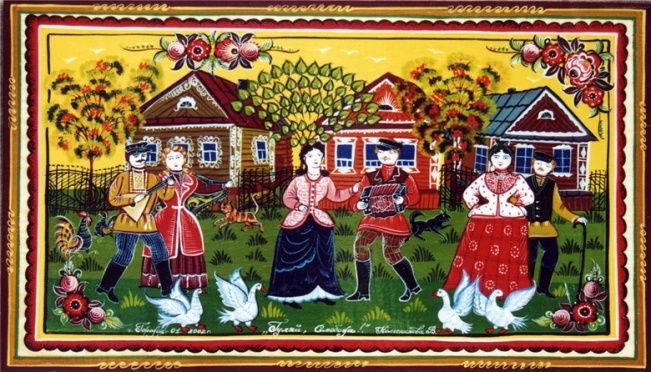 Городец
Урало-Сибирск
Волхов
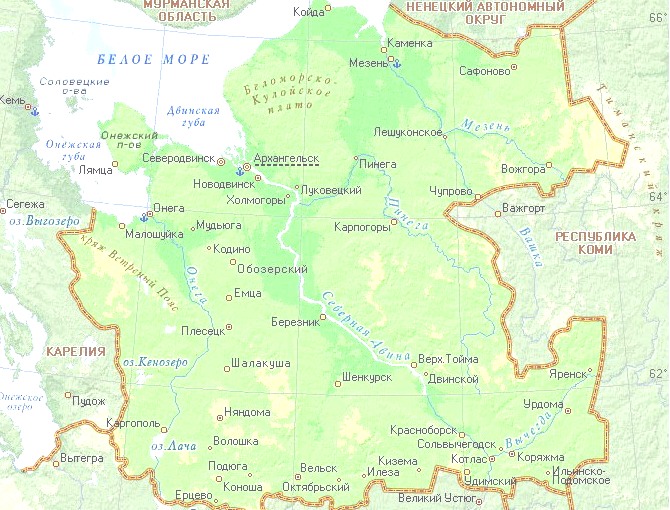 Северная Двина
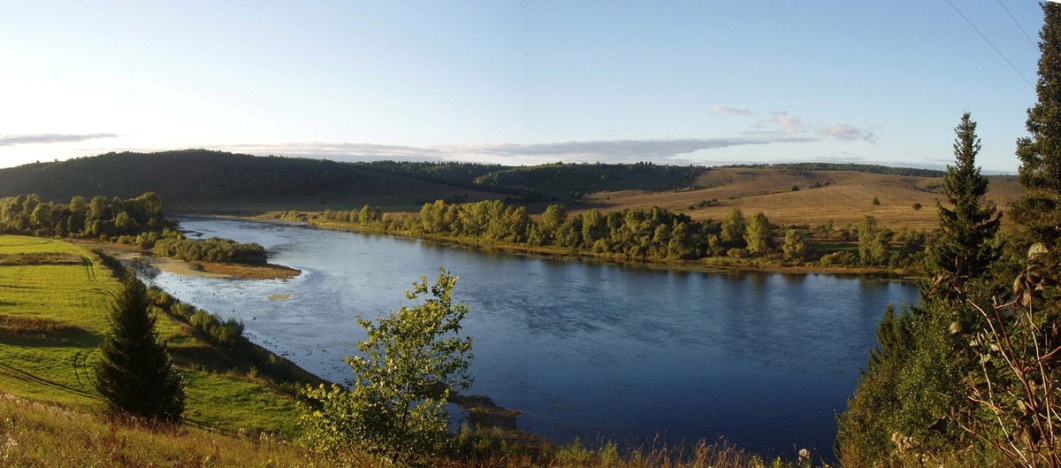 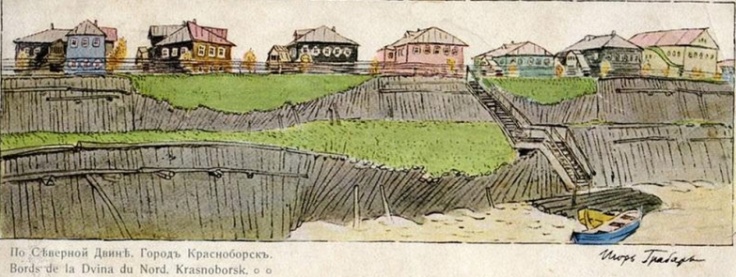 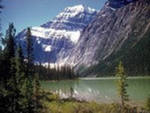 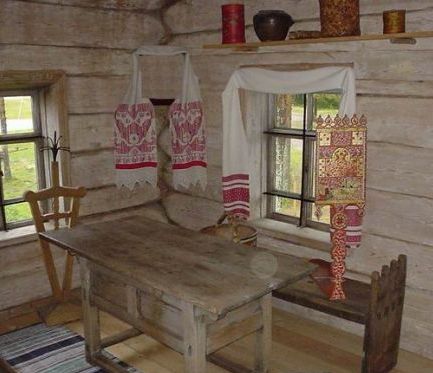 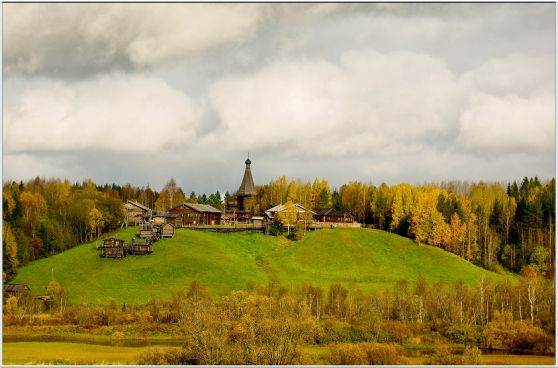 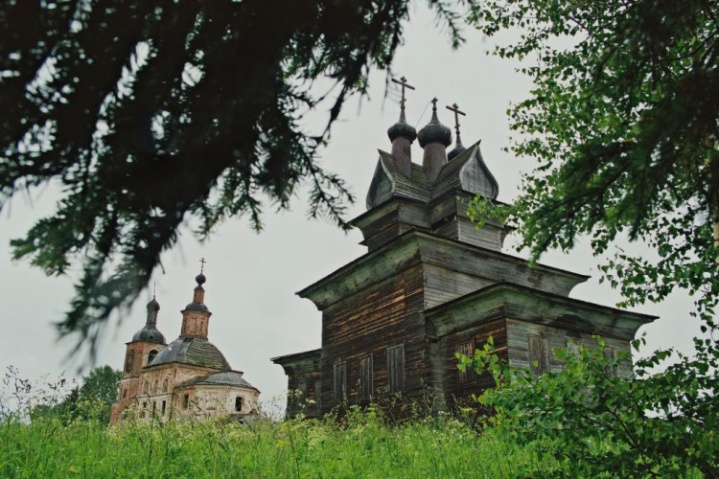 Изделия мастеров
Предметы быта изготовляли из липы, осины и бересты
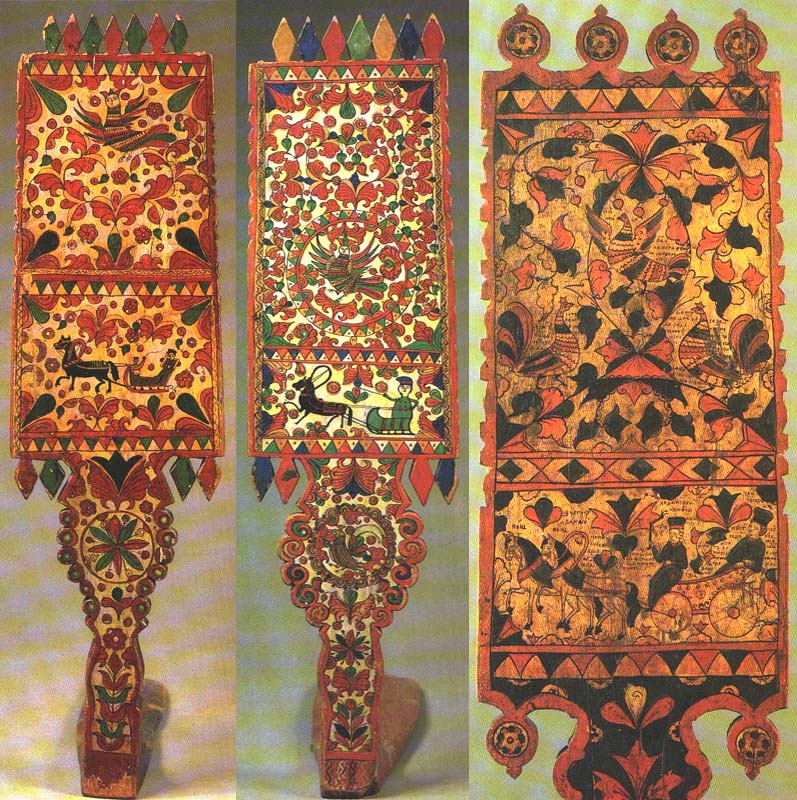 Прялки. Туеса. Сундуки. Санки. Люльки. Чаши.
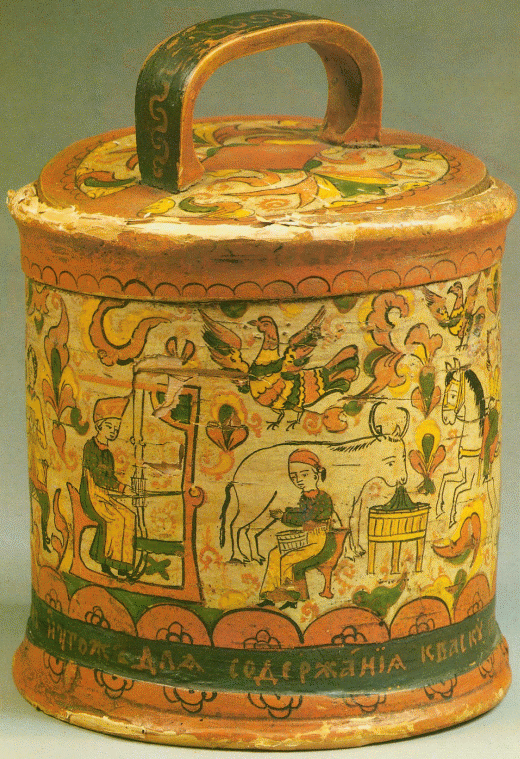 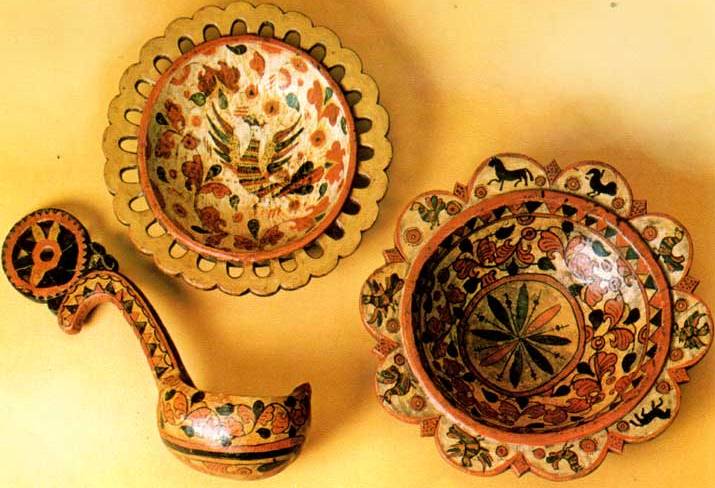 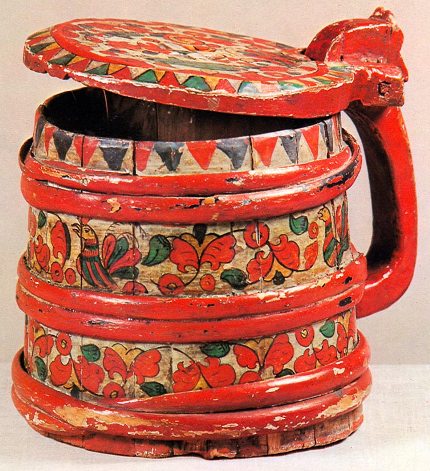 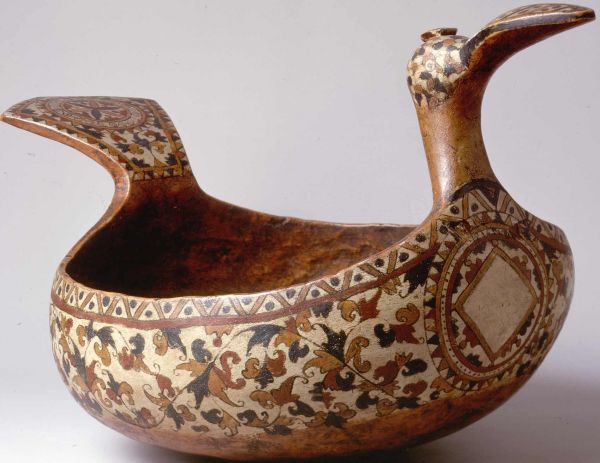 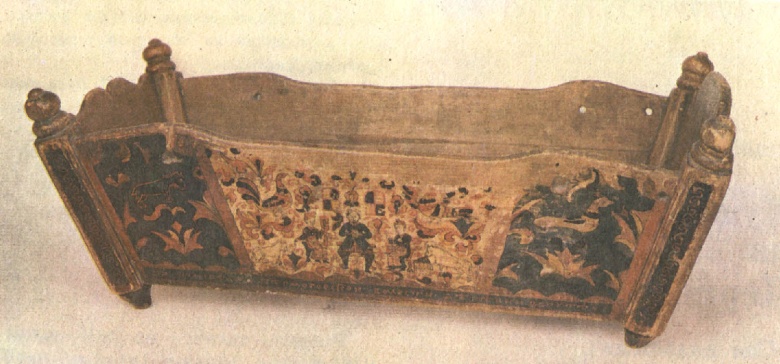 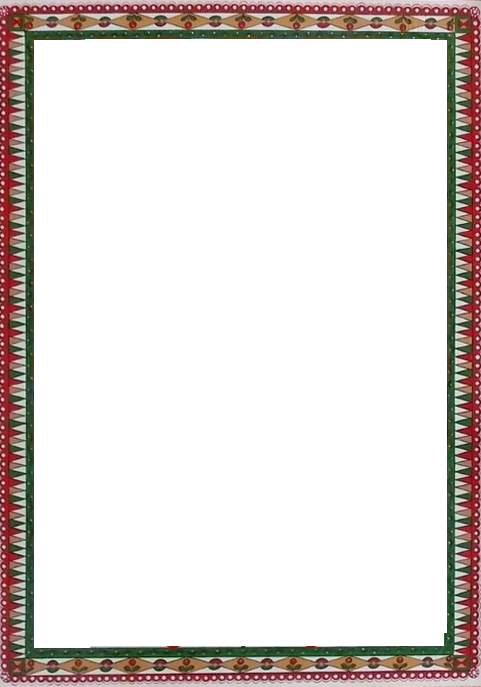 Солоница-коник
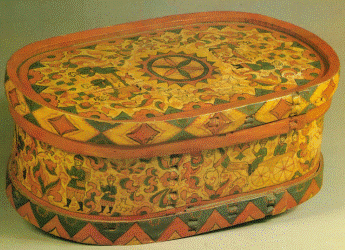 В коробе-хлебнице 
подавали хлеб к столу
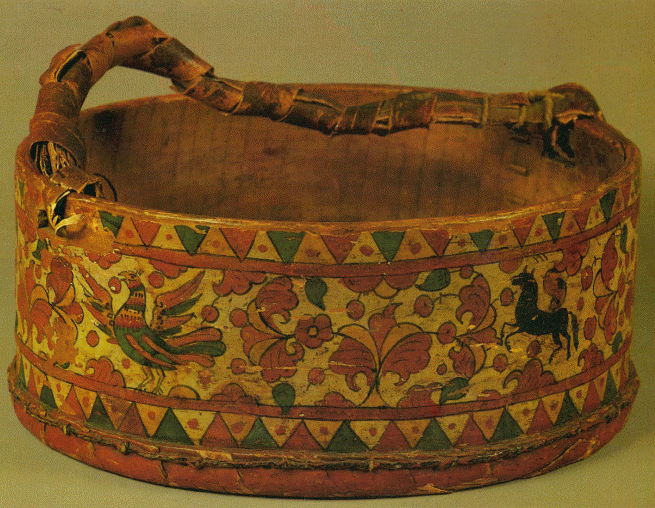 В набируху дары леса собирали,
а в туесок наливали квас или ключевую воду.
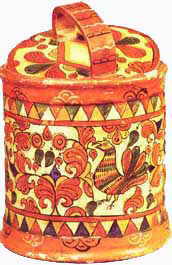 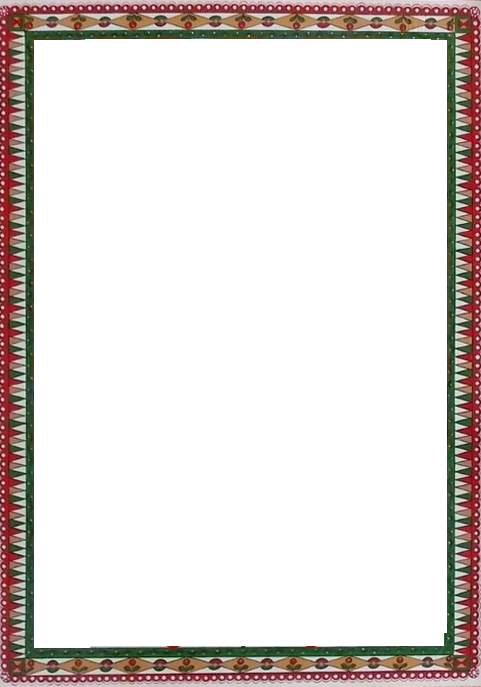 Пермогорская роспись
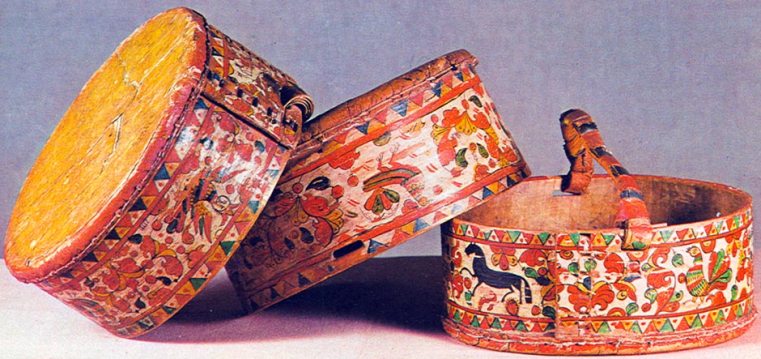 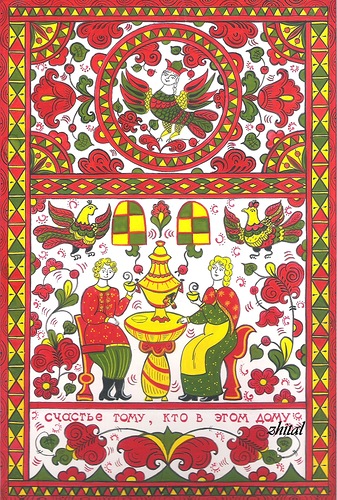 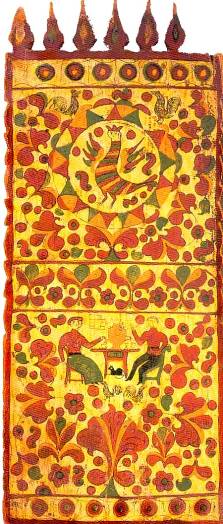 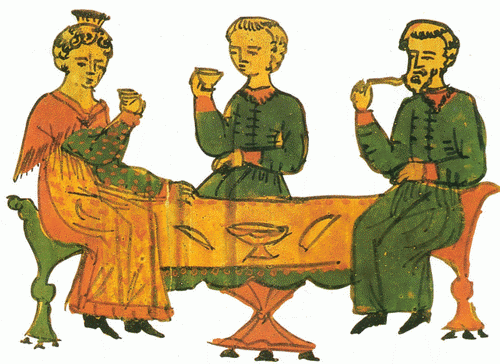 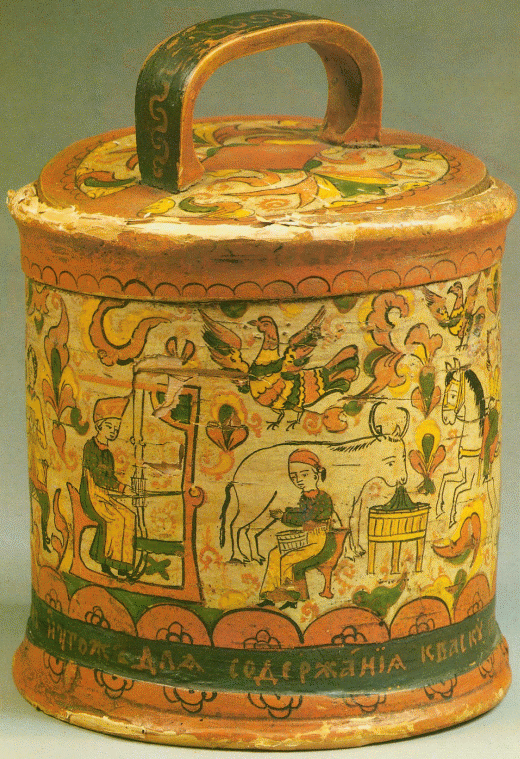 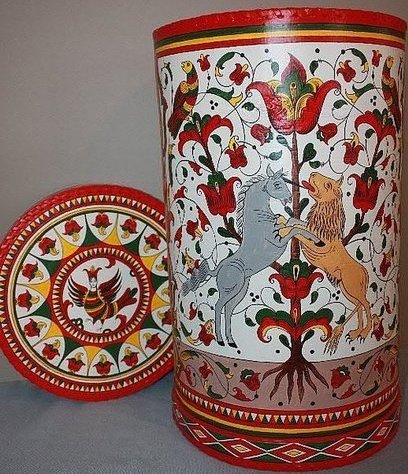 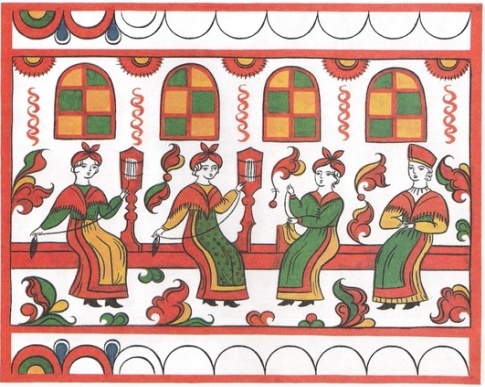 Пермогорская прялка
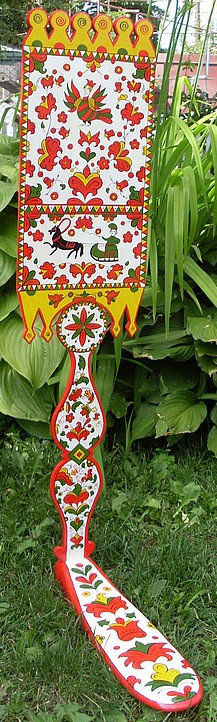 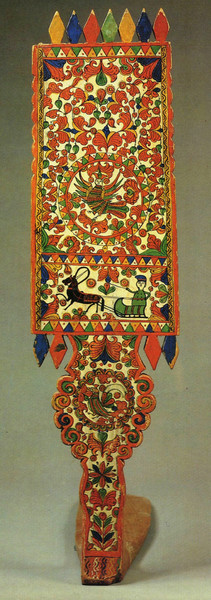 В старину считалось, что жених должен подарить своей невесте расписную прялку. И чем прялка будет красивее расписана, тем сильнее ее любит жених.
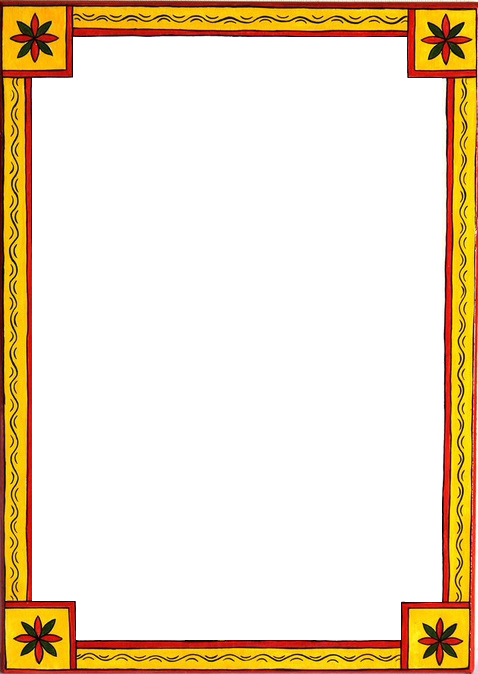 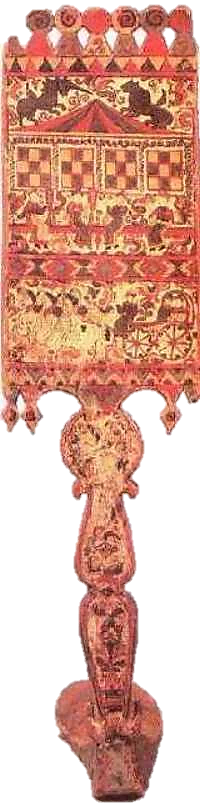 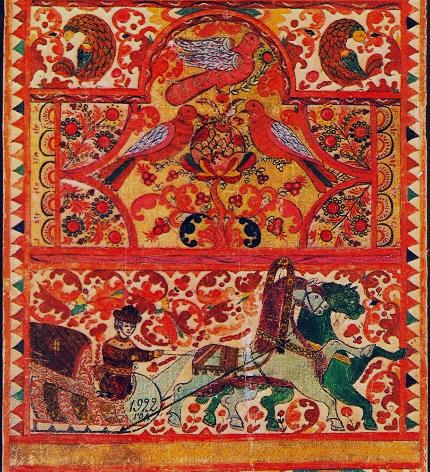 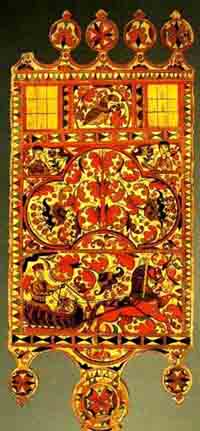 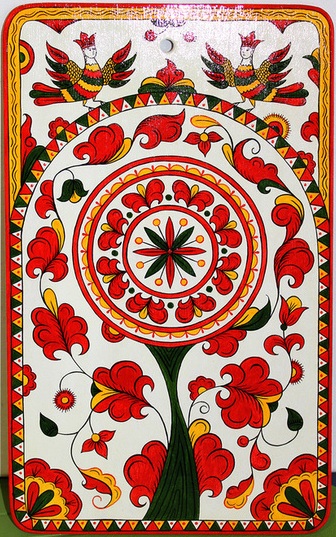 Прялка не только украшала крестьянскую избу, но и согревала душу неутомимой пряхе, скрашивала бесконечный монотонный труд.
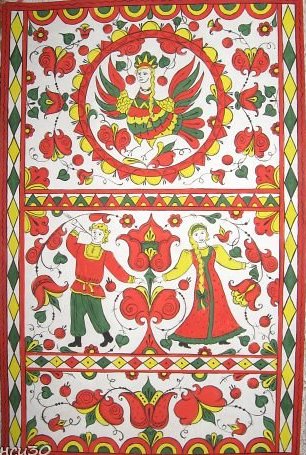 ПрялкаПтица Сирин. Древо жизни
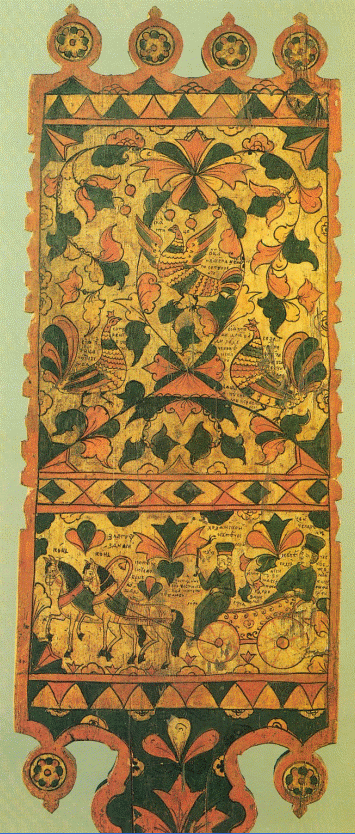 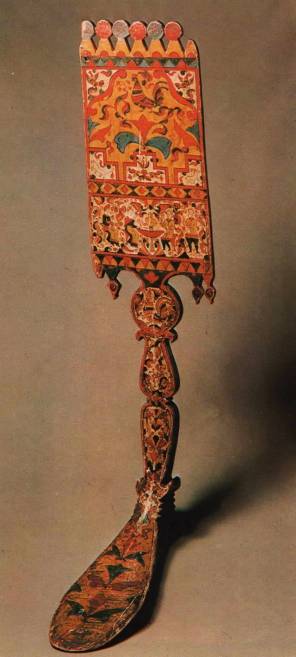 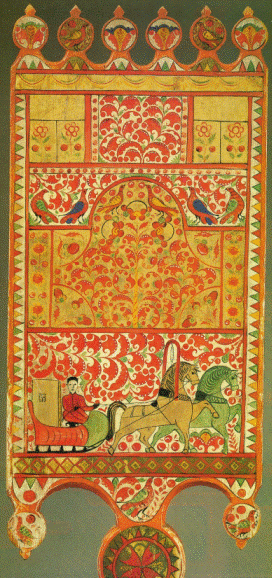 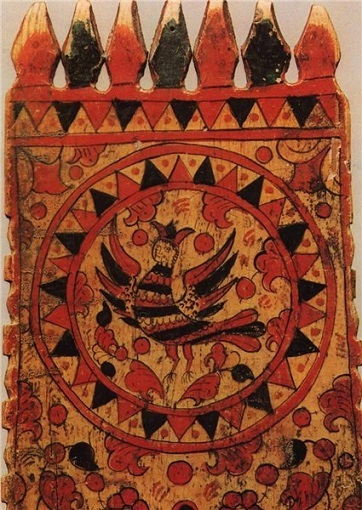 ПрялкаДом. Посиделки. Катания.
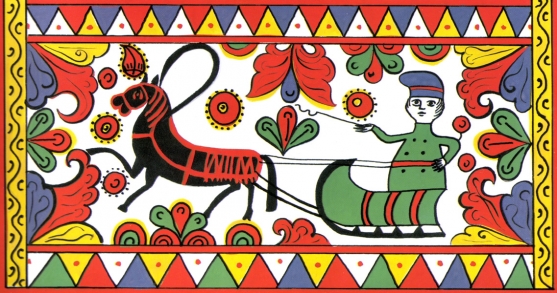 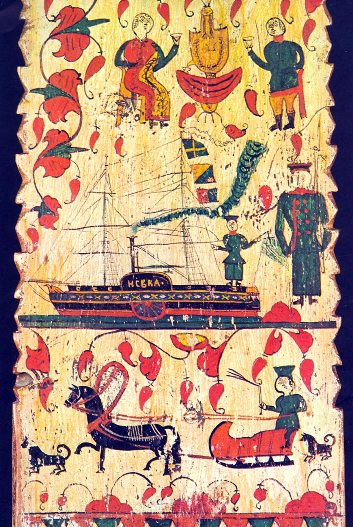 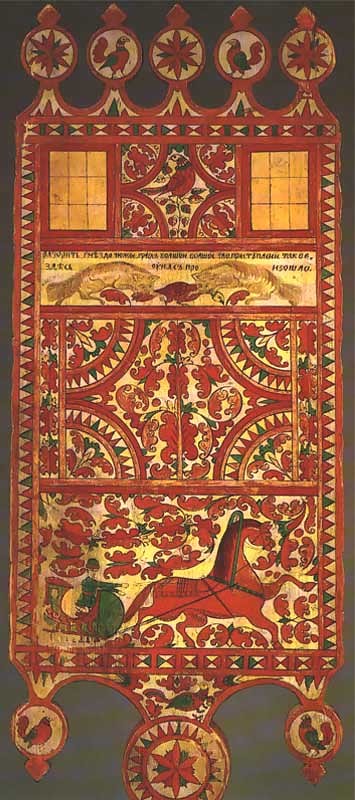 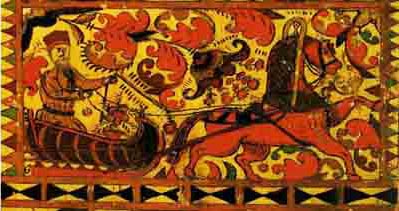 Пермогорская роспись
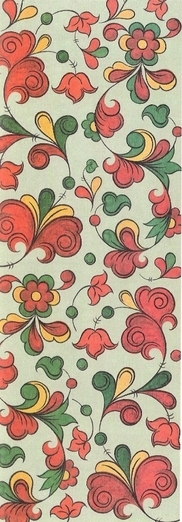 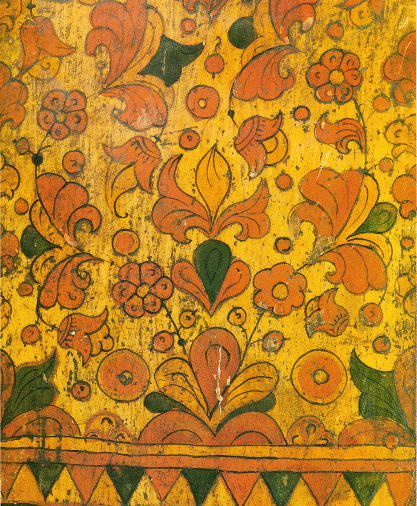 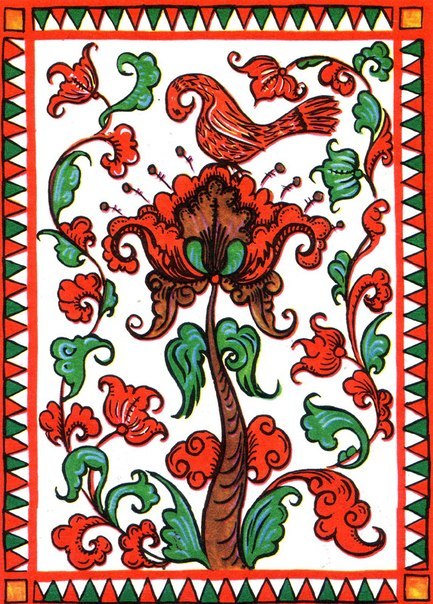 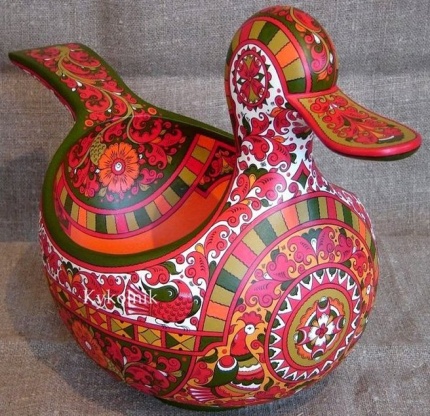 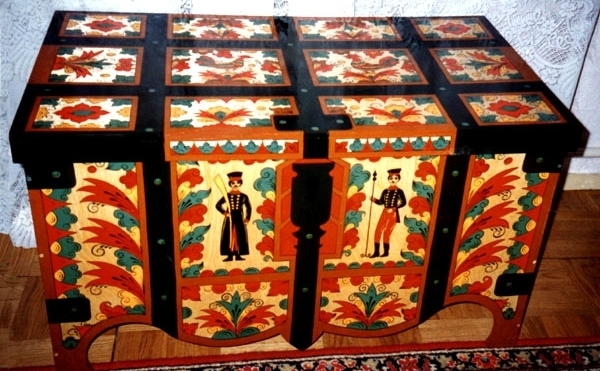 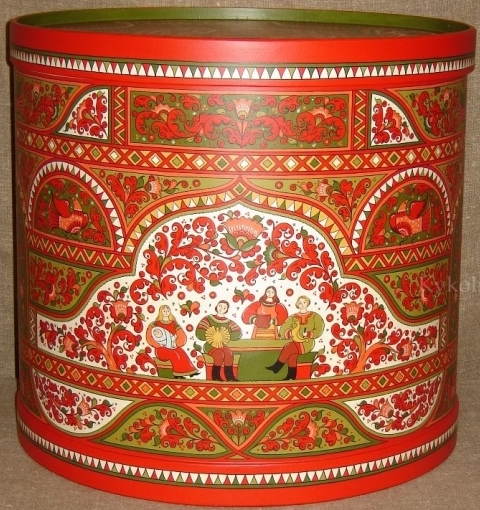 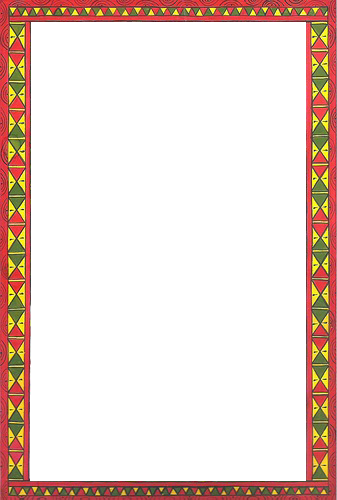 Техника росписи
Сначала наносили грунт (мел с клеем), 
затем покрывали белилами,
ножом или циркулем наносили контуры рисунка,
 раскрашивали,
поверху гусиным или сорочьим пером наводили черной краской контур,
 олифили.
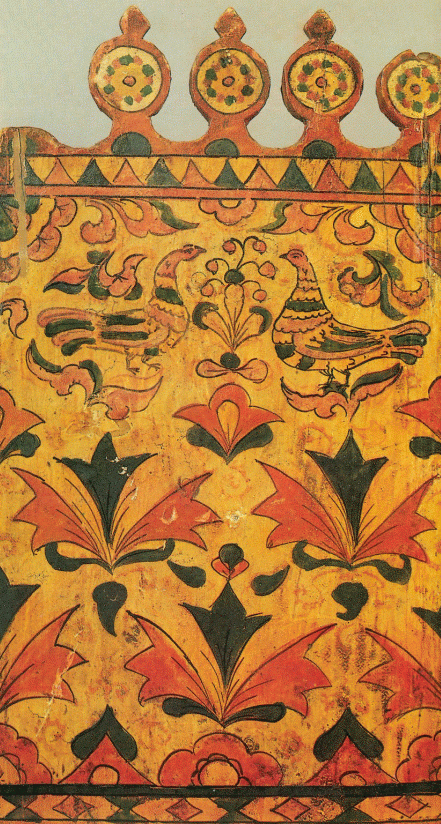 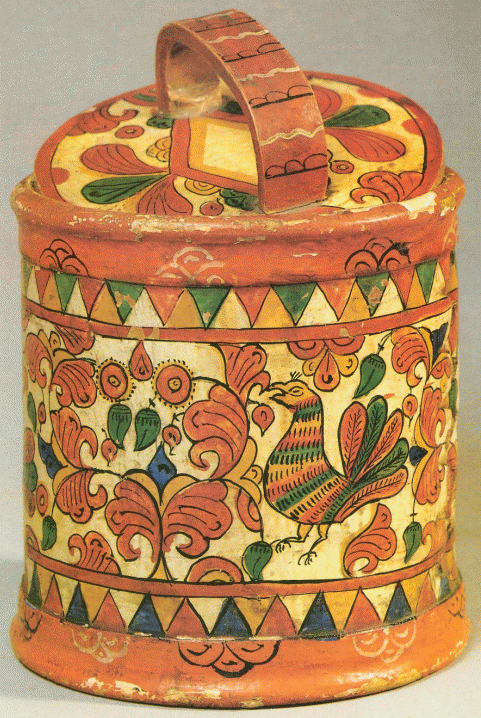 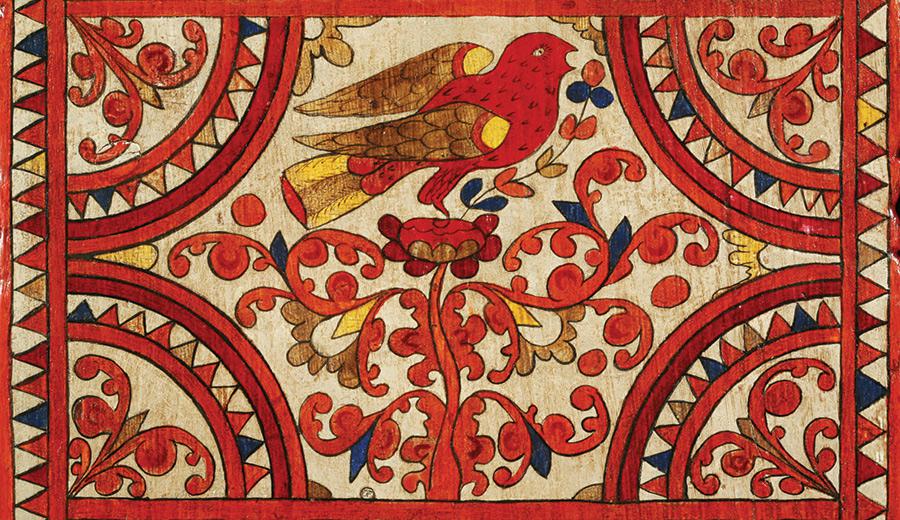 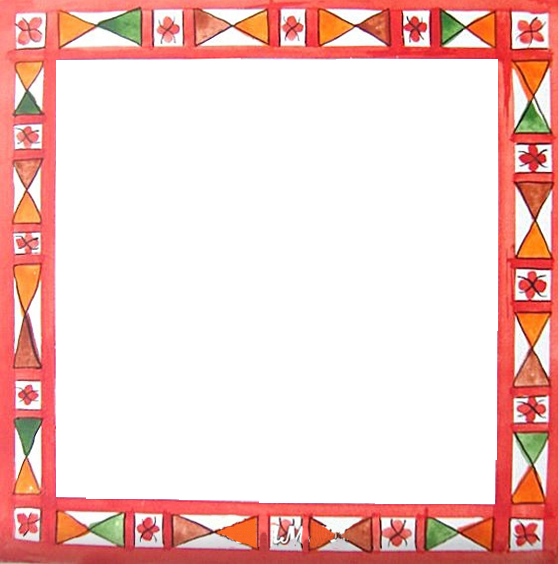 Основные цветапермогорской росписи
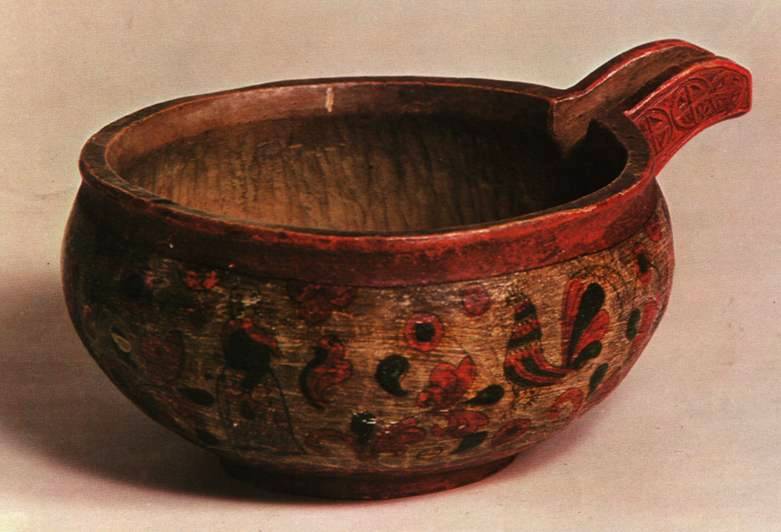 Красный
Желтый
Зеленый
Черный
Синий
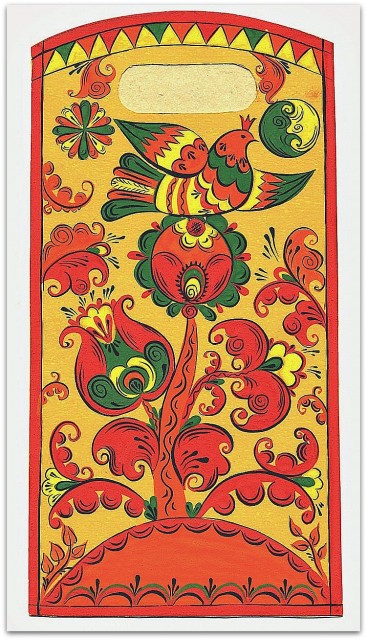 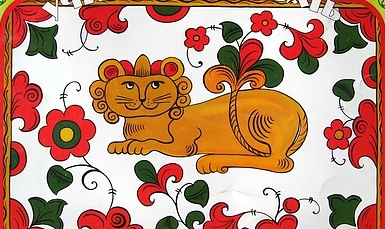 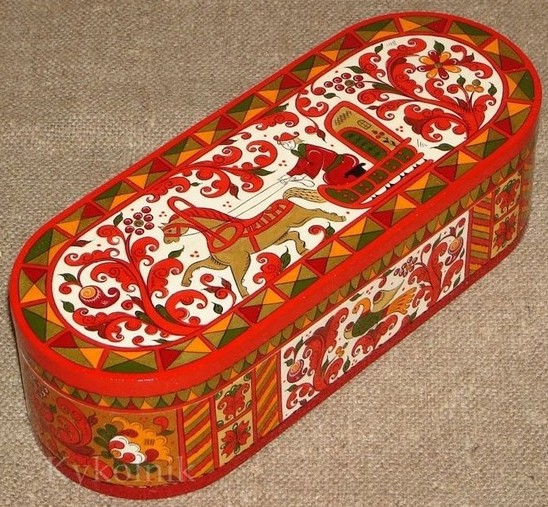 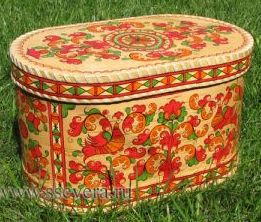 Элементы росписи
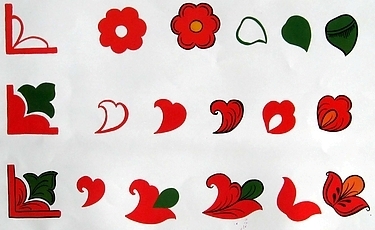 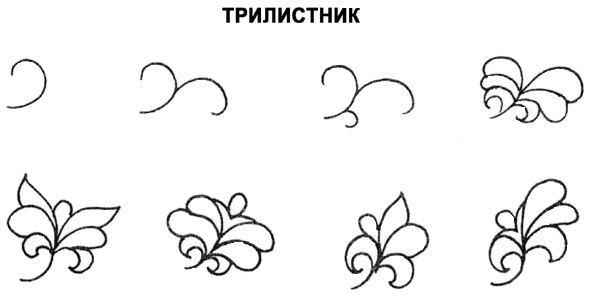 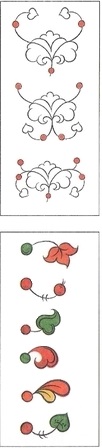 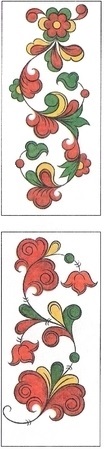 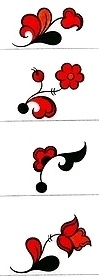 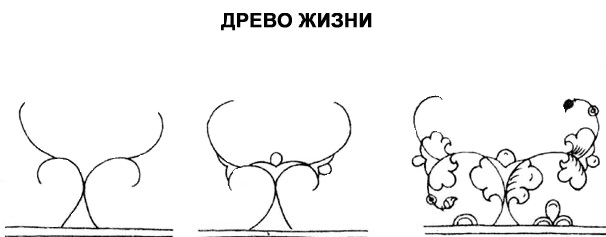 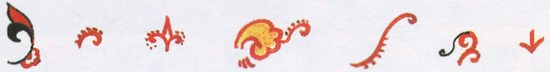 Элементы росписи
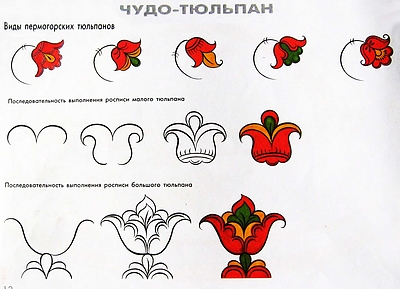 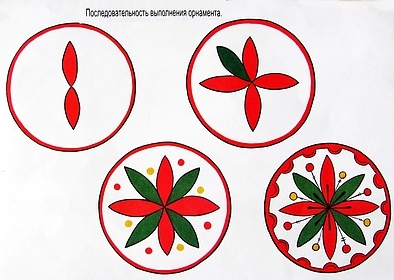 Бордюры
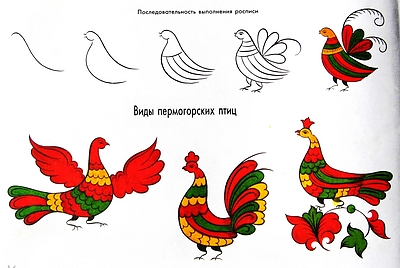 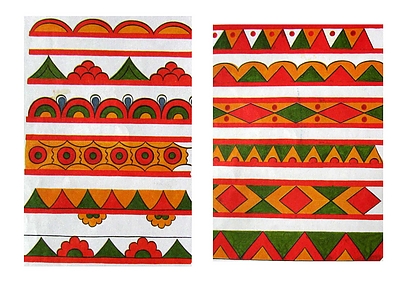 Элементы росписи
Углы и приписки
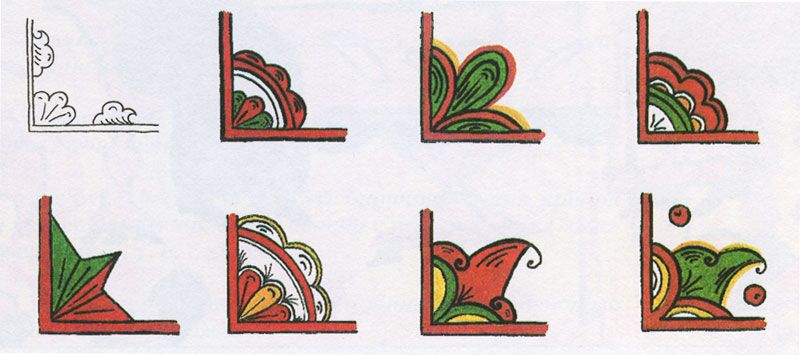 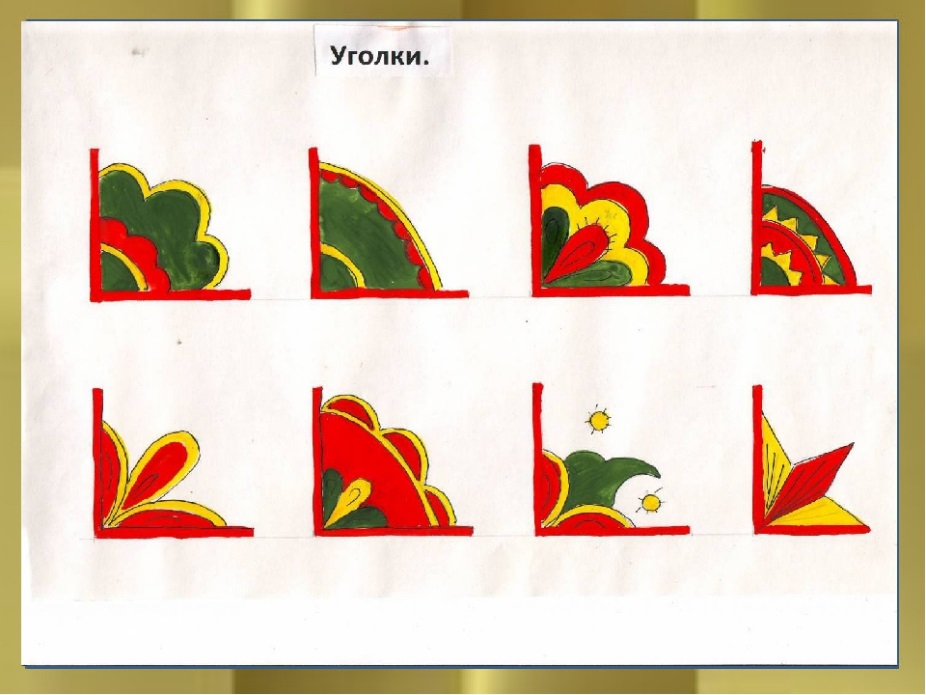 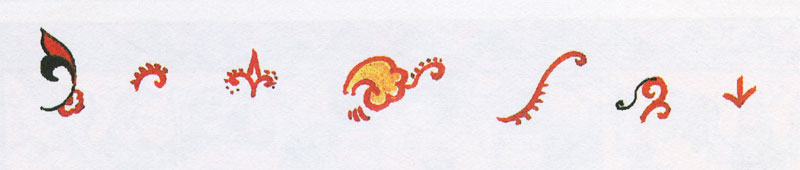 Последовательность выполнения птицы Сирин
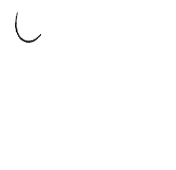 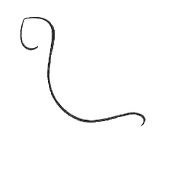 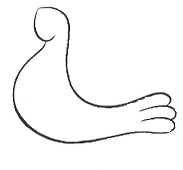 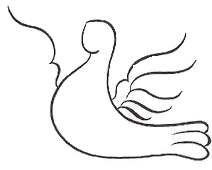 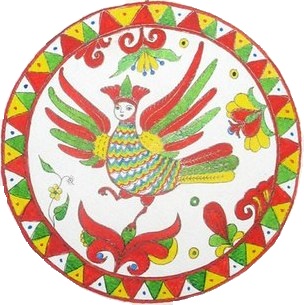 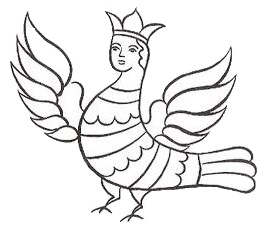 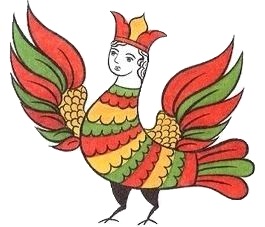 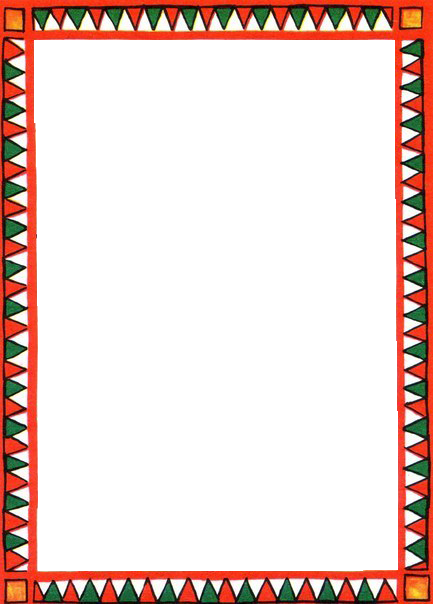 Птица Сирин – птица счастья, птица-дева, птица-оберег!
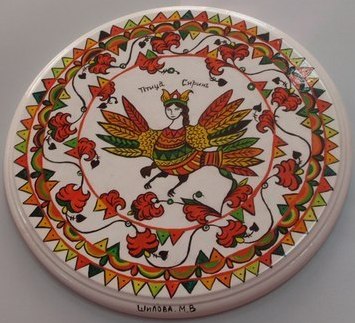 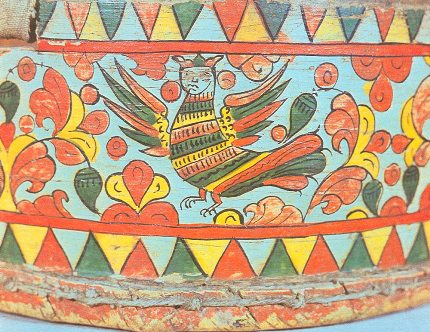 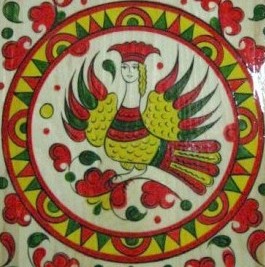 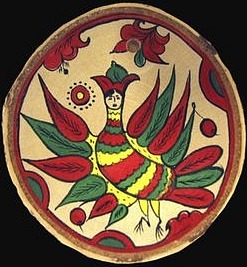 Северная птица считается оберегом, птицей - несущей добро.
Современные мотивы пермогорской росписи
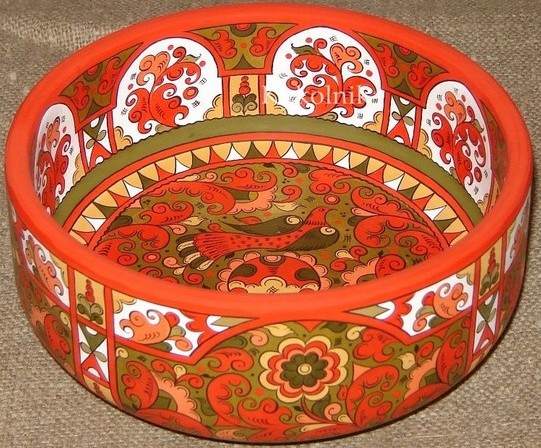 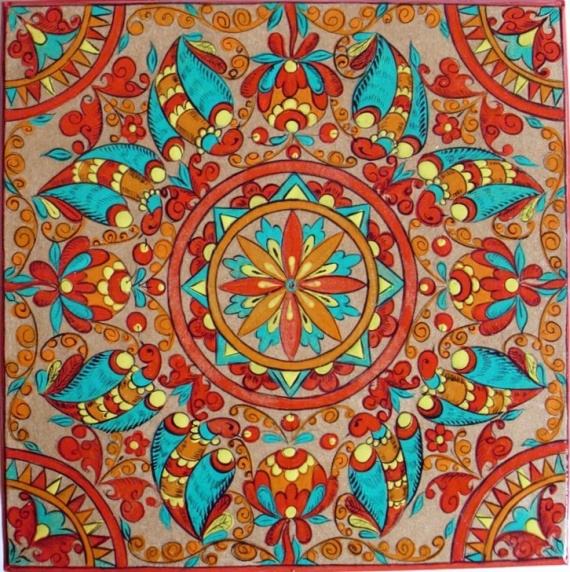 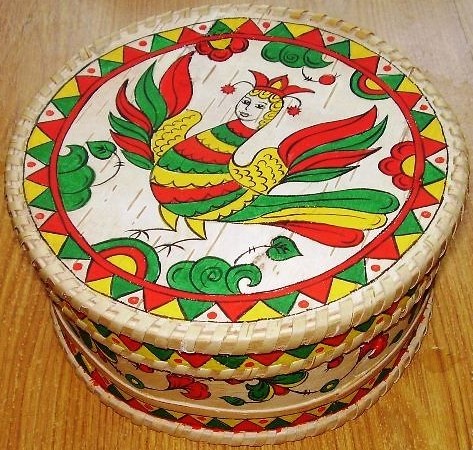 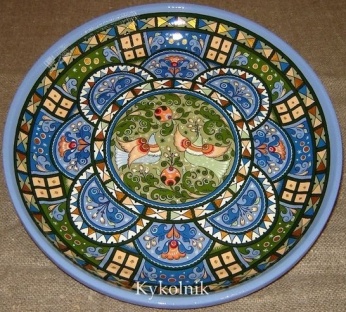 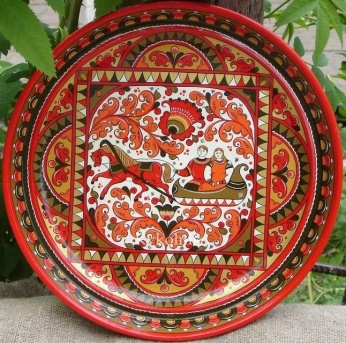 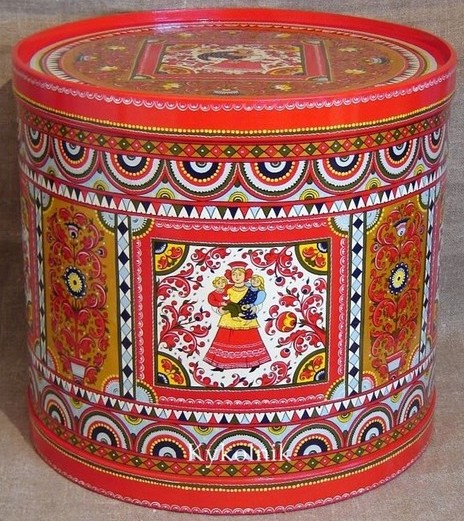 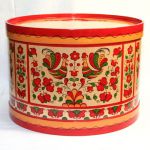 Информационные источники
Величко Н. К. Роспись: Техники. Приемы. Изделия. – М.: АСТ-ПРЕСС, 1999.- 176с. – (Энциклопедия)
Дорожин Ю.Г. Узоры Северной Двины. Рабочие тетради по основам народного искусства./ Ю.Г. Дорожин. М.,  «Искусство - детям», 2003, 24 с.
Шпикалова Т.Я., Некрасова М.А. Возвращение к истокам: Народное искусство и детское творчество: Учеб.-метод. пособие. – М.: Гуманит. Изд. центр ВЛАДОС, 2000. - 272с.
http://vnitkah.ru/nitok/permogorskaya-rospis.php
http://www.liveinternet.ru/users/tomash_design/post226097242/
http://zadacha.uanet.biz/uploads/5d/1e/5d1e4937e976c5f0ad8b25173507bb08 ПЕРМАГОРСКАЯ-РОСПИСЬ.pdf
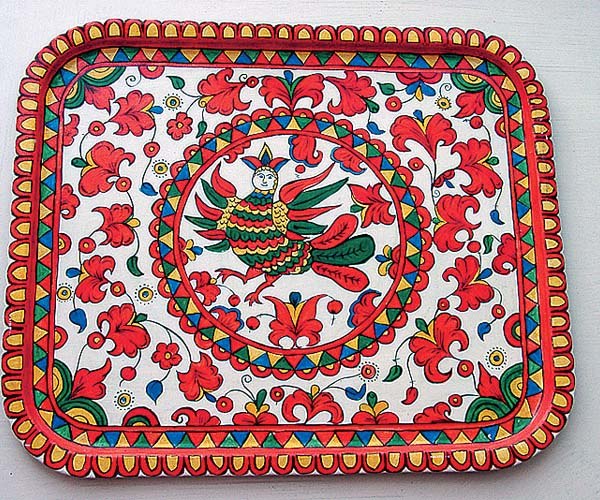 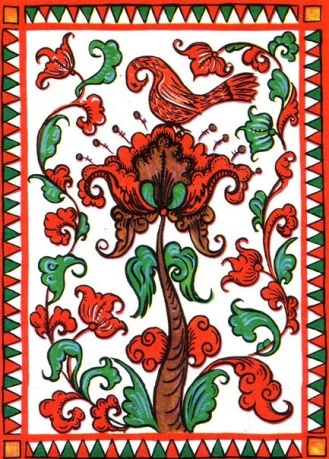 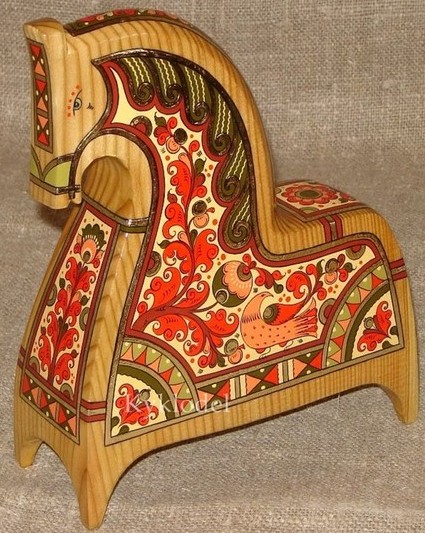 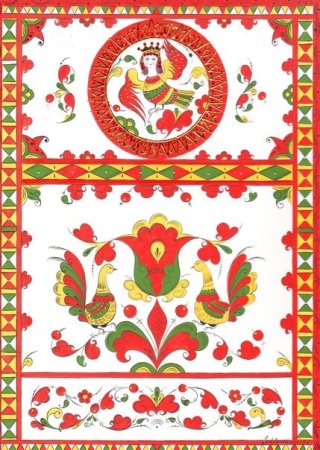 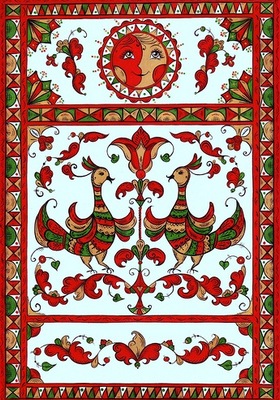